GRASS GIS
Space-Time Cube Analytics of Evolving Landforms Captured by Airborne and Terrestrial Lidar
Helena Mitasova, Eric Hardin, 
Michael Starek, Blundell SB, Wegmann KW
North Carolina State University, Raleigh, NC, USA
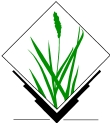 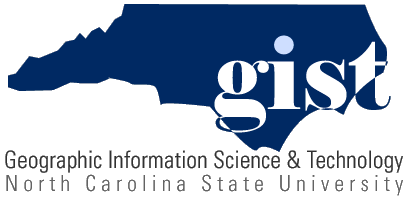 Rapidly changing landscapes
Coastal terrain dynamics mapped by airborne lidar: 1996 - 2011






Eroding stream bank mapped by terrestrial lidar
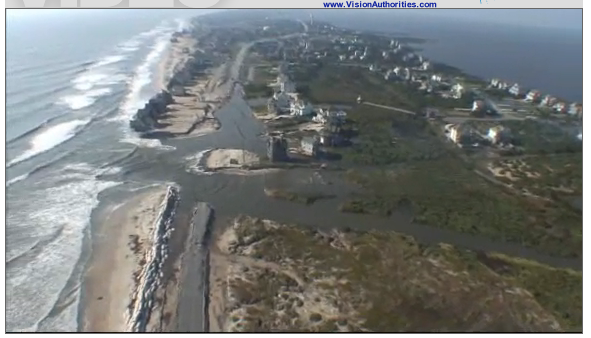 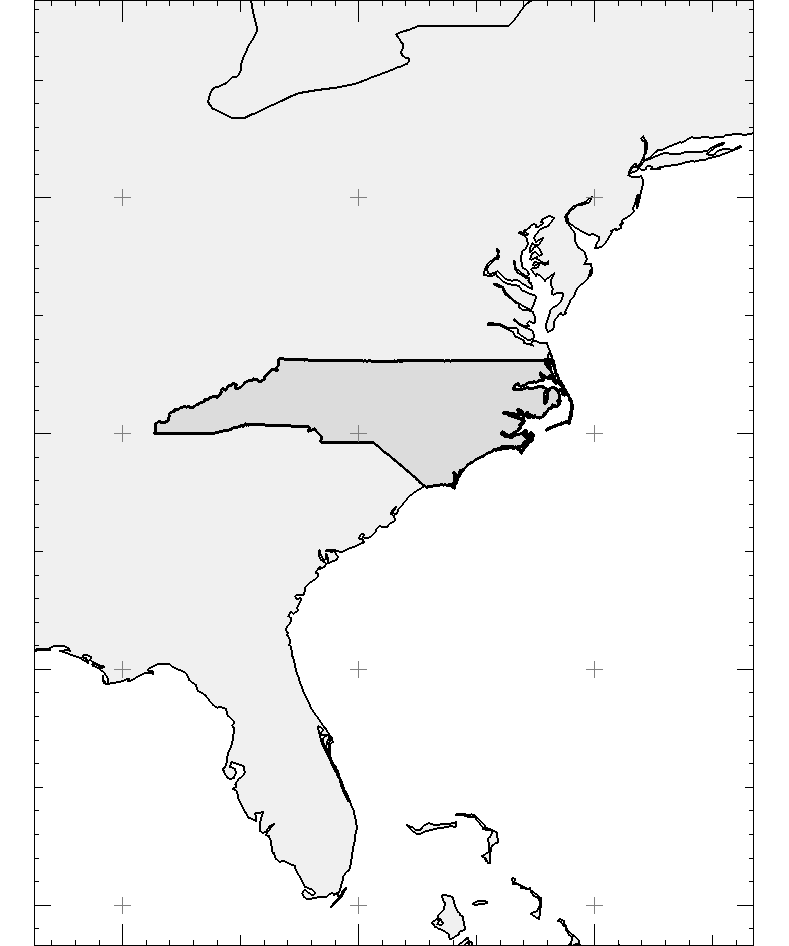 Canada
40N





35N





30N





25N
USA
North Carolina
Atlantic Ocean
75W





80W






85W
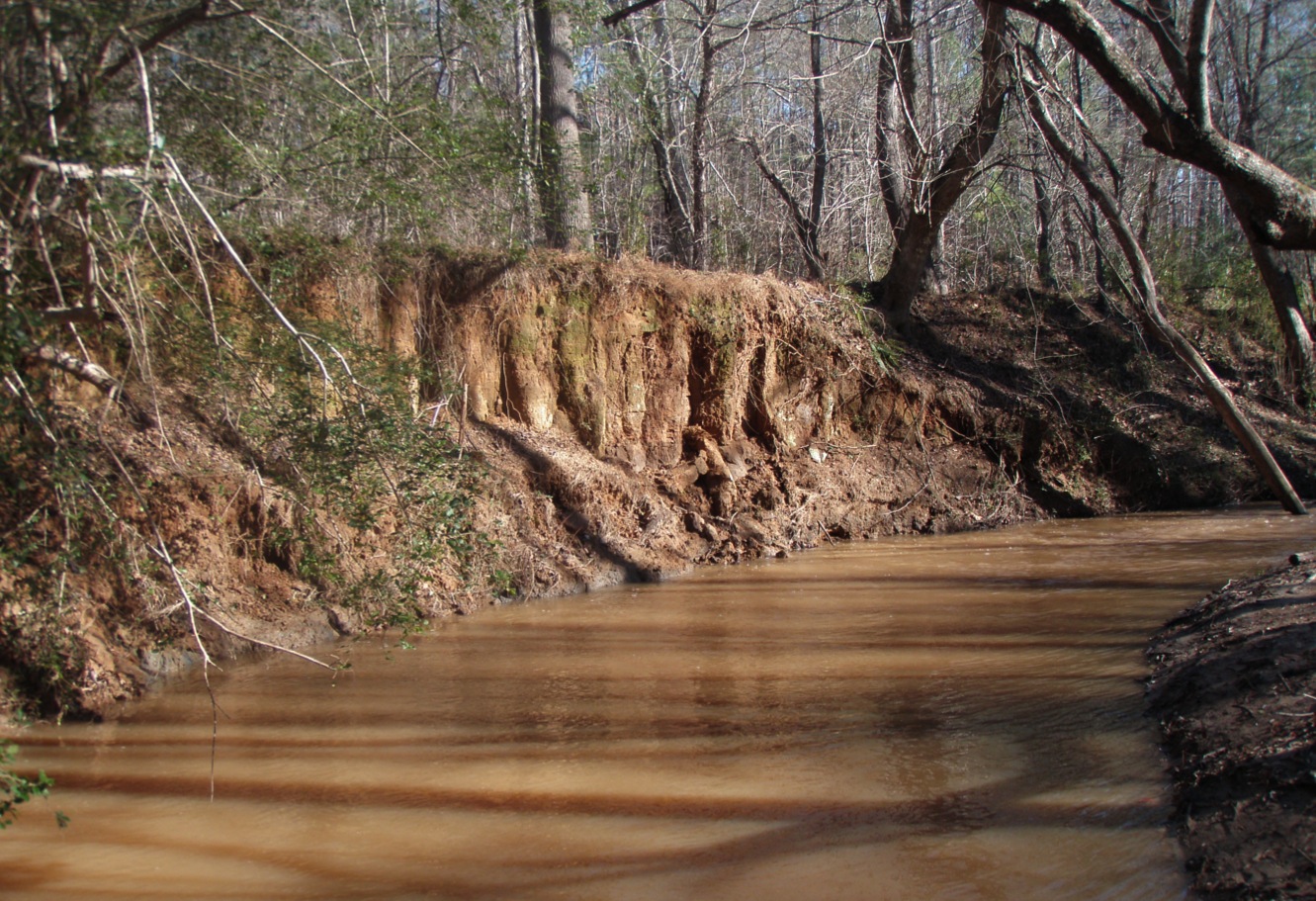 N
[Speaker Notes: cite work by others here! Add figure for all features – crests, peaks, shorelines]
2004
1998
Coastal airborne lidar: 1996 - 2011
Agency                   Year  pts/1m cell
NOAA/NASA/USGS   1996    0.1
NOAA/NASA/USGS   1997    0.3
NOAA/NASA/USGS   1998    0.2
NOAA/NASA/USGS   1999    0.4
NC Floodplain             2001    0.1
NASA/USGS               2003    0.6
USACE Topobathy      2004    4.0
USACE Topobathy      2005    1.2
NSF NCALM UoF       2006    1.0
NSF NCALM UoF       2007    1.0
NOAA                          2008    1.0
USGS                          2009    5.0
USACE                        2010
NOAA                          2011
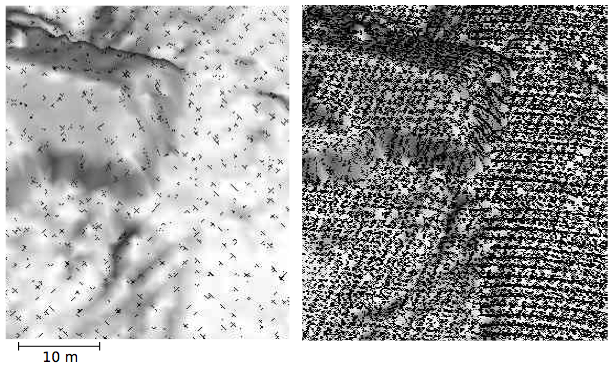 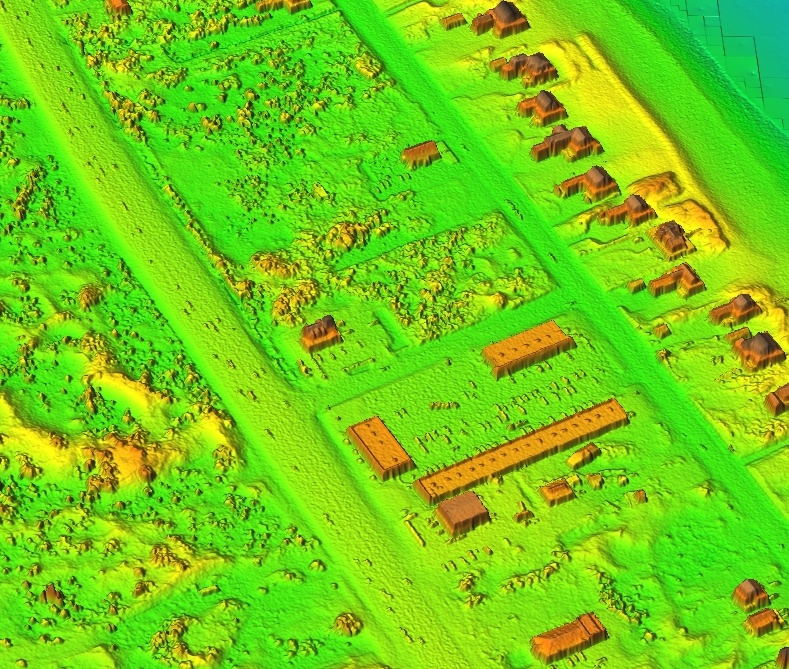 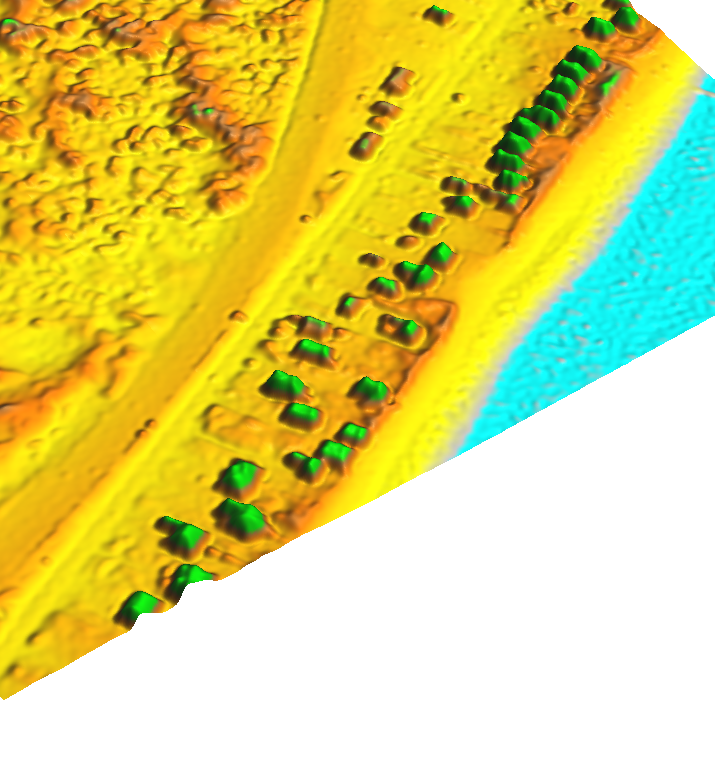 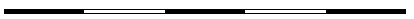 100m
1m res. DEM, computed by RST, 1998 lidar data
2004 lidar, 0.3m DEM
computed by RST
point density and spatial coverage  
varies for each survey
Lidar data series processing
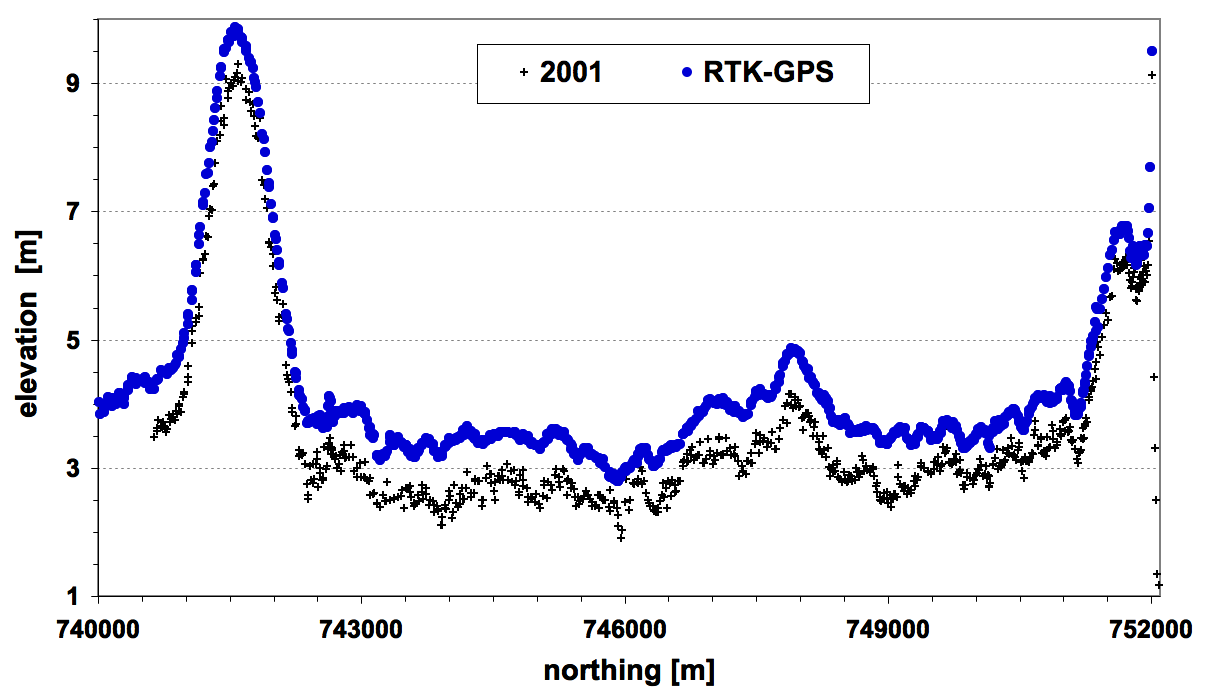 RTKGPS
2001 Lidar 0.2m lower
Point cloud analysis
DEM interpolation by smoothing spline 0.3 - 2m resolution

Vertical shifts assessment using 
RTK-GPS along road centerline
road geodetic benchmarks 
max. median shift was -0.20 m

Horizontal shifts:
using home contours

Road geodetic benchmarks: limited spatial extent and density
0      road centerline RTK GPS survey       2.4km
before and after correction
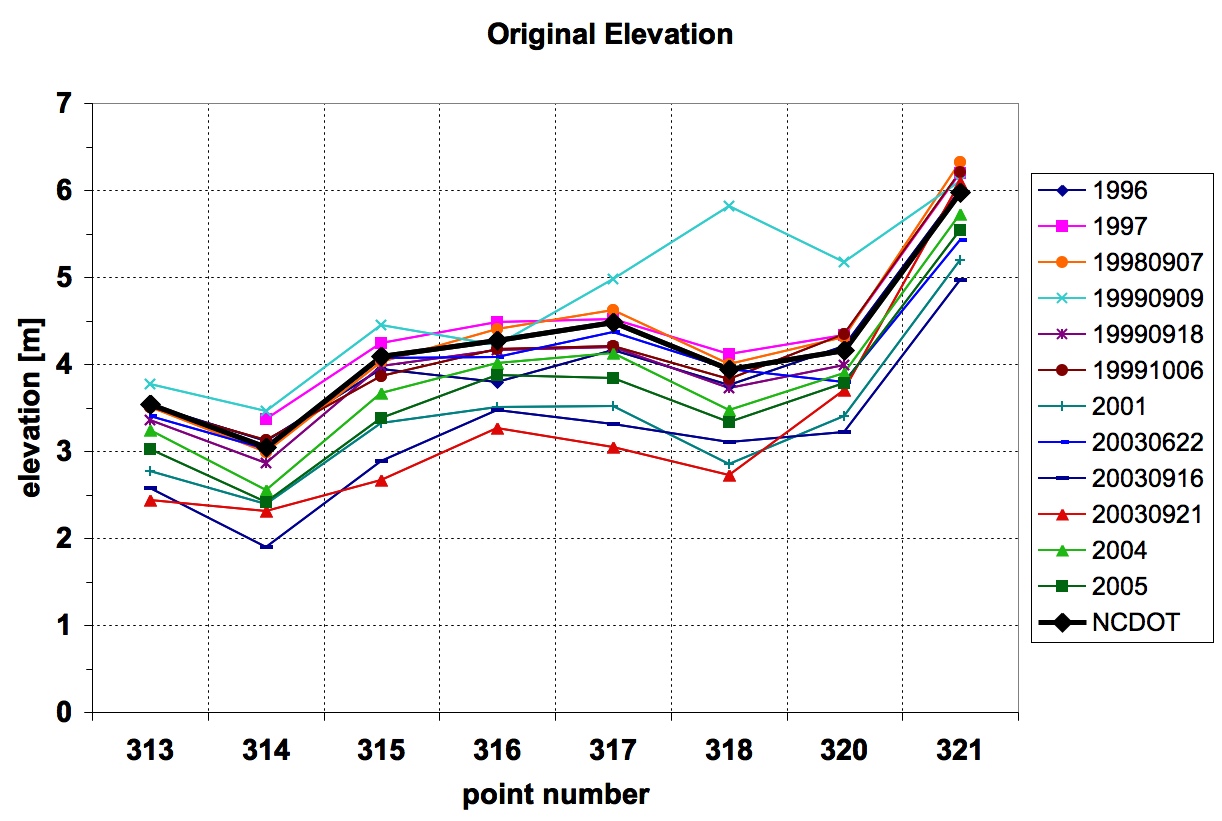 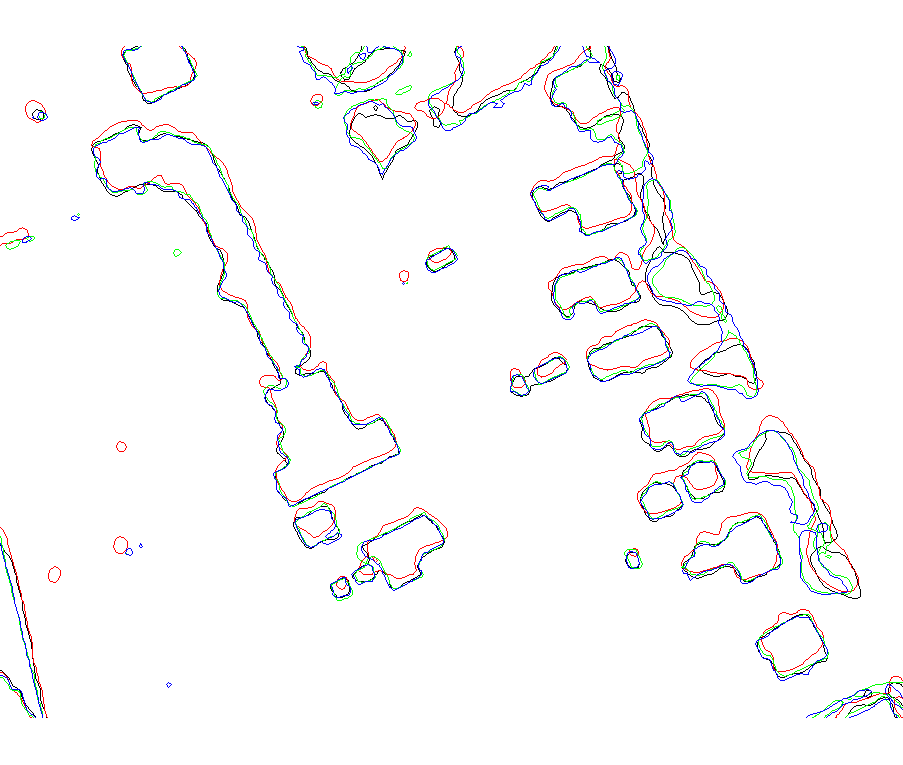 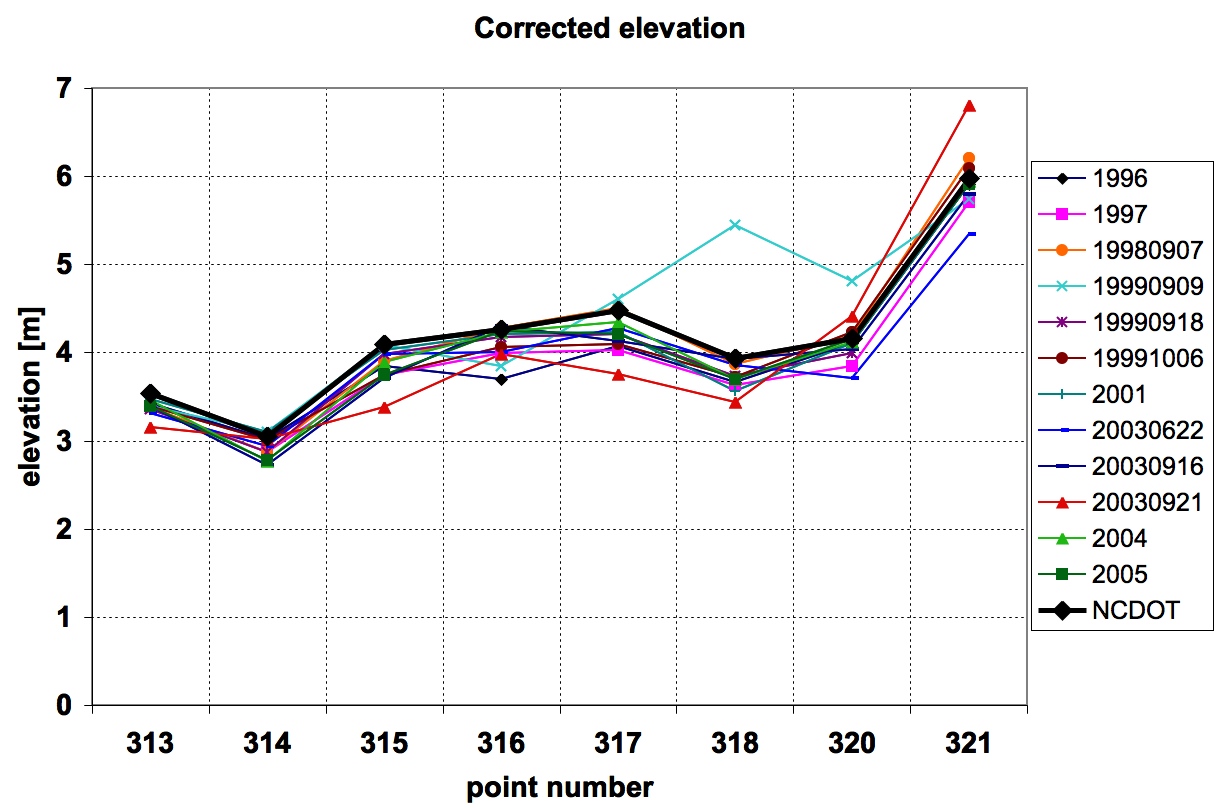 Mitasova et al. 2009, JCR.
[Speaker Notes: get RTKGPS and benchmarks accuracy numbers
Benchmarks: every 100m along centerline
RTKGPS – RMSE less than 5cm]
Road lidar data: 2012
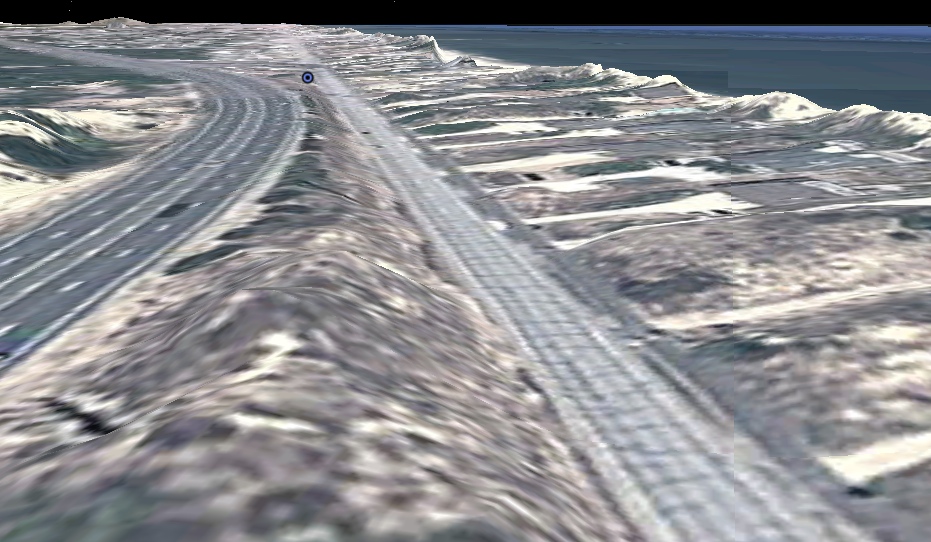 New mobile terrestrial lidar road survey for all NC coastal counties
scan lines: 15-20cm
masked 10cm resolution DEMs
captures road profile
I-158                 NC-12
airborne   +  terrestrial
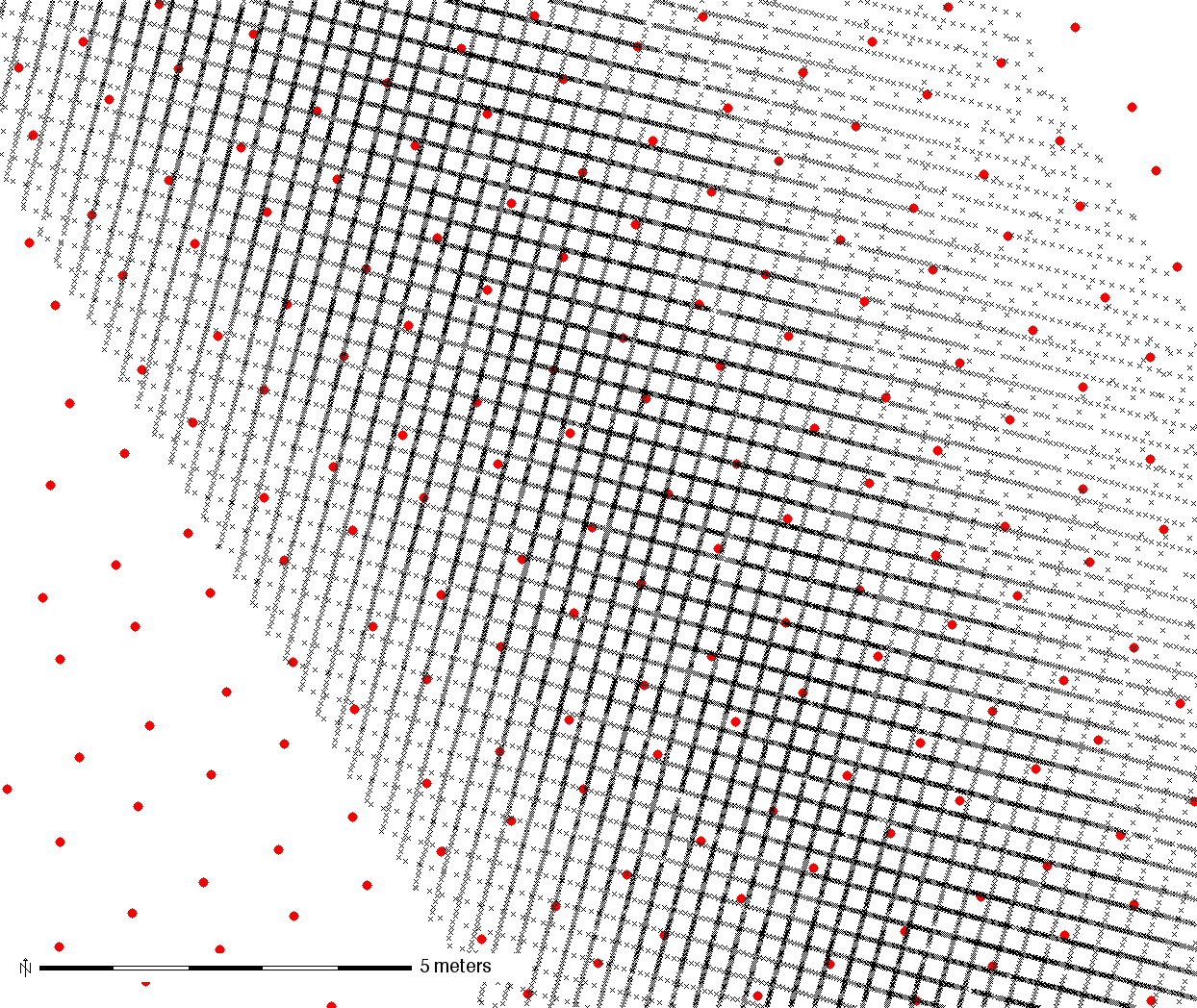 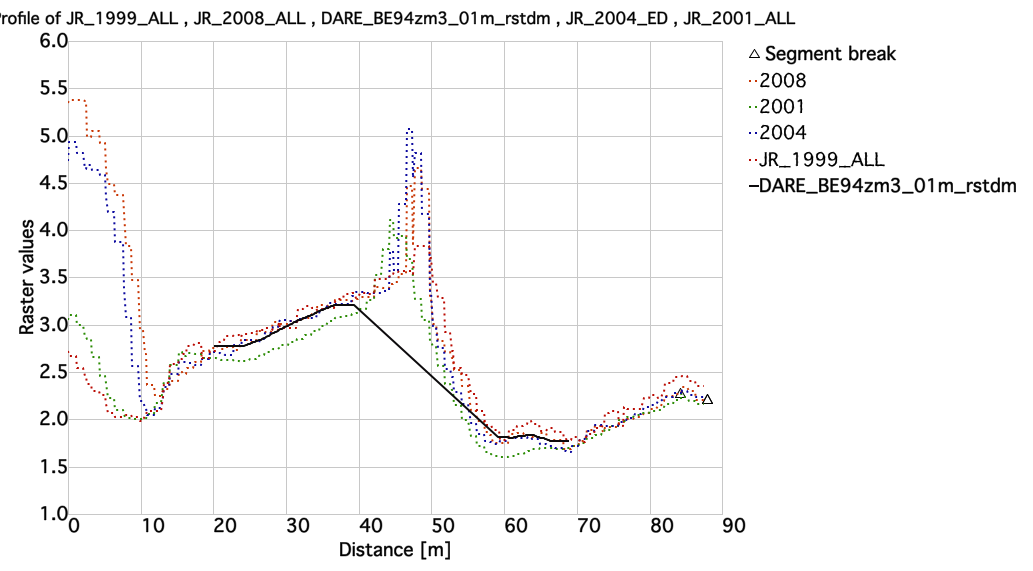 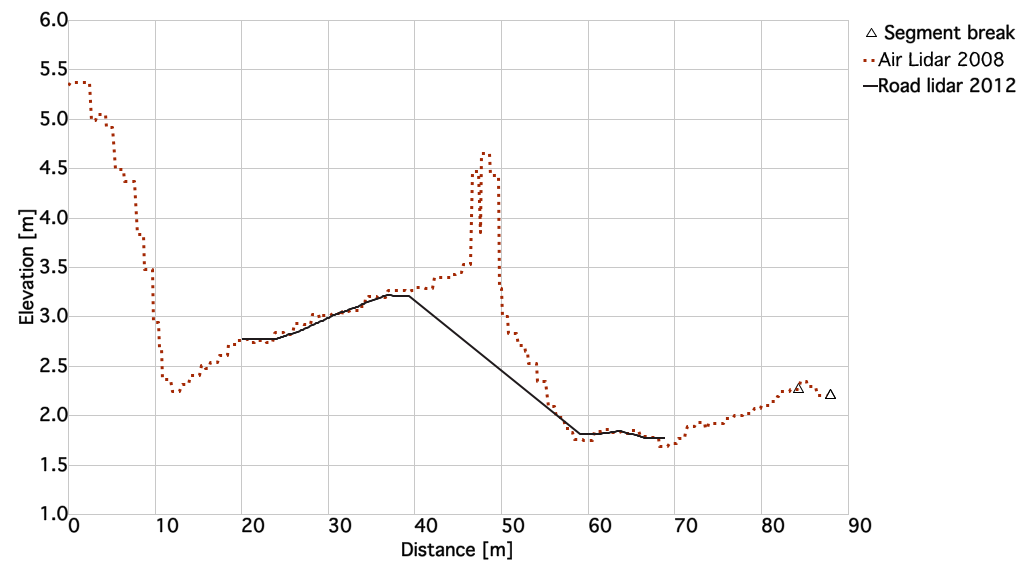 20m
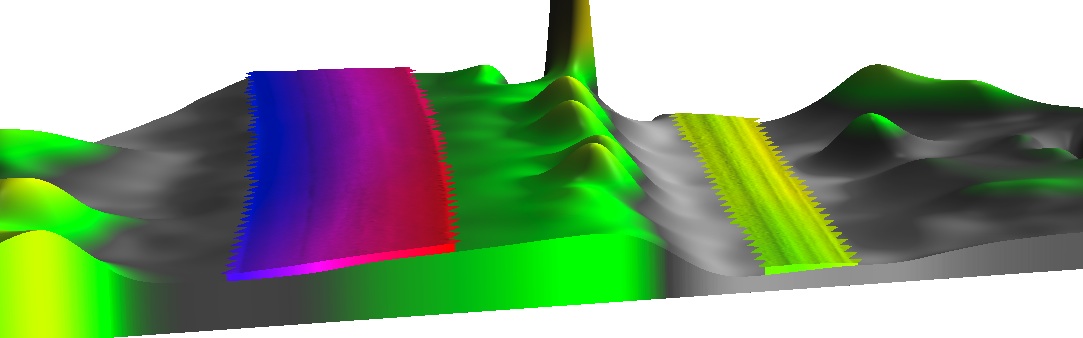 10m
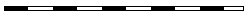 2001 1m res. DEM, 2012 0.1m res. road DEM
Thanks to Doug Newcomb and Hope Morgan for sharing the data
[Speaker Notes: Road lidar 15cm profiles, sub 1cm along profile]
Measuring and mapping change
1D feature change: 
shorelines, dune crests 
tracing feature migration along transects

2D pattern of elevation change: 
difference of DEMs, volumes
per cell statistics on DEM time series : core and envelope concept

3D space-time cube: z=f(x,y,t)
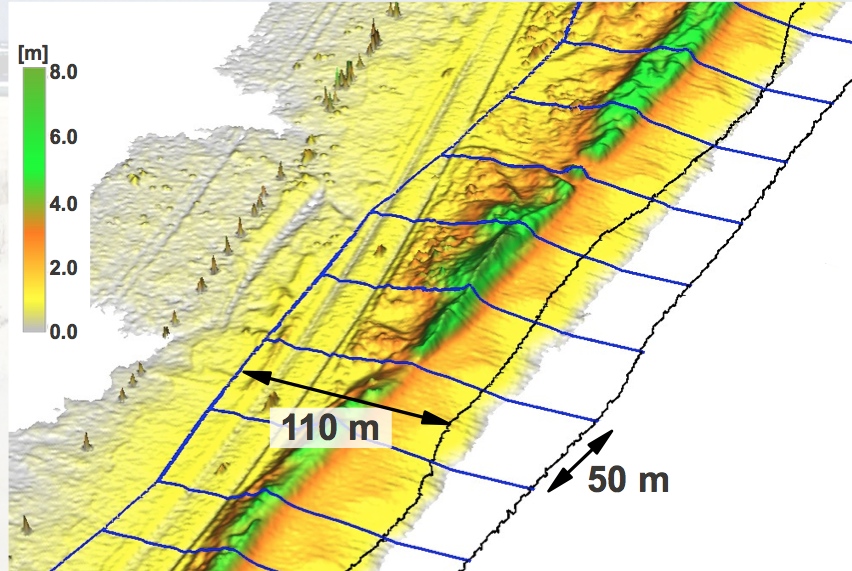 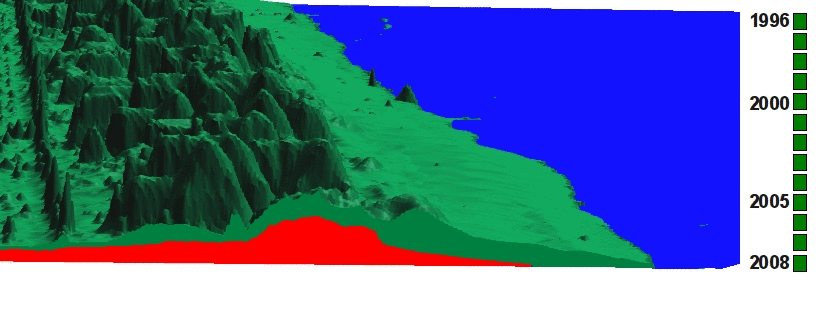 Time
[year]
Y[m]
X[m]
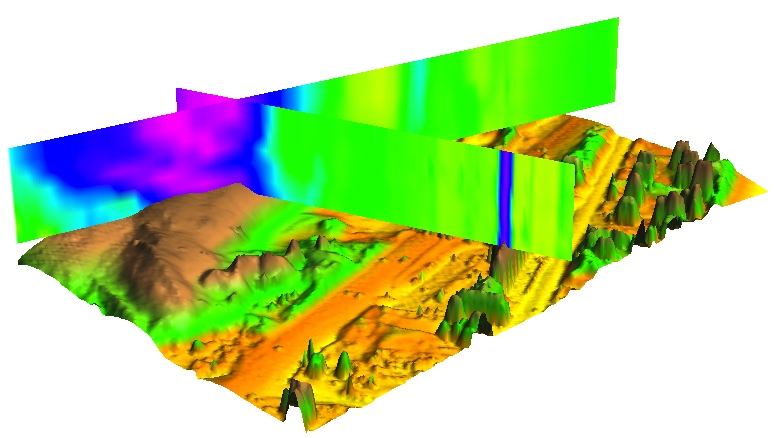 [Speaker Notes: cite work by others here! Add figure for all features – crests, peaks, shorelines]
Terrain evolution in space-time cube
tn
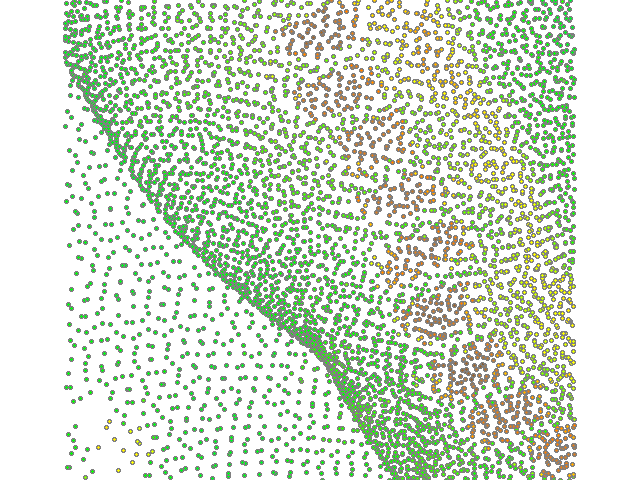 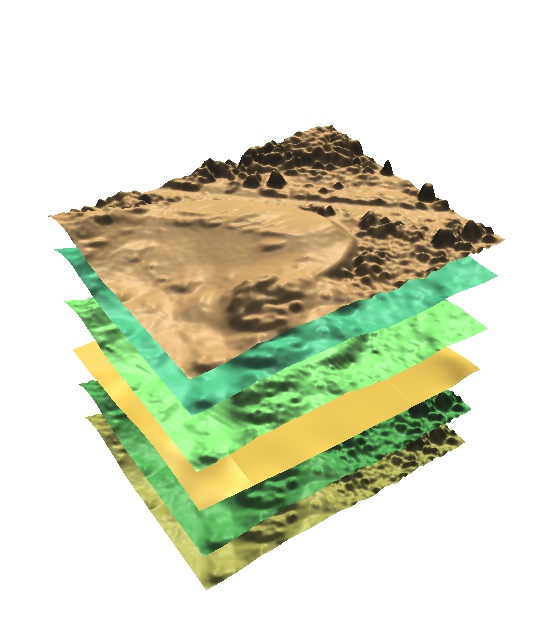 How did terrain evolve at a given elevation?
How does evolution pattern change with elevation?

Create space-time voxel model
z=f(x,y,t)

stack time series of DEMs 
interpolate time series of (x,y,z) point clouds using trivariate spline
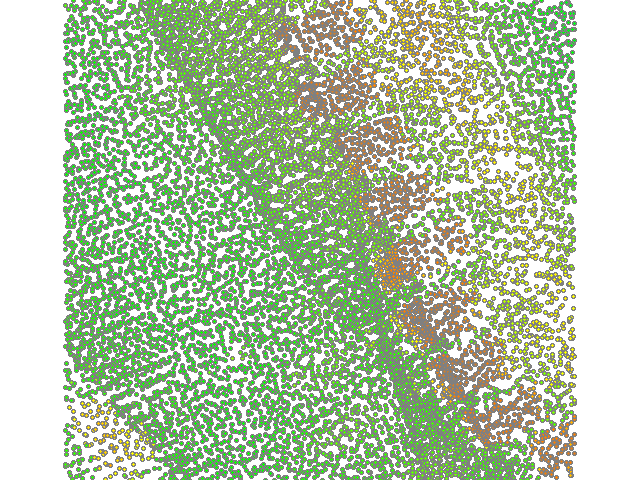 t2
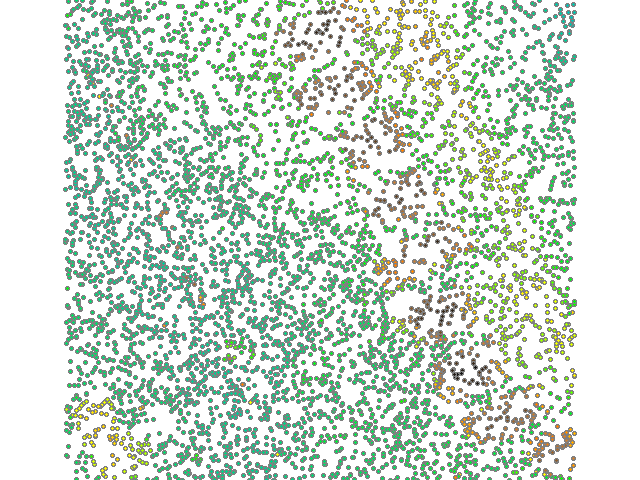 t1
interpolate
point clouds
stack 2D rasters
Time
[year]
Y[m]
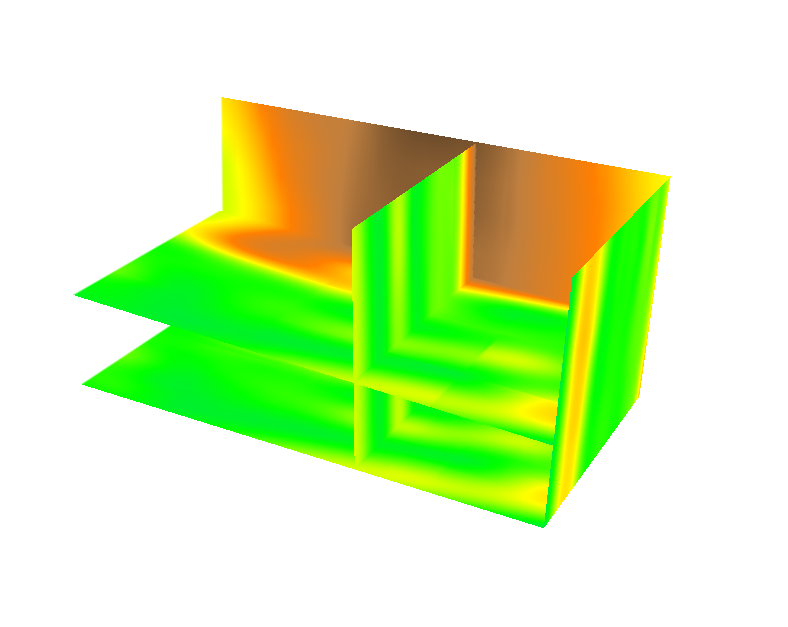 X[m]
15
  7
  0 m
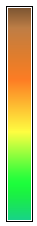 [Speaker Notes: Figure 3: Representation of terrain evolution using trivariate space-time function: merged time series of point clouds is interpolated into space-time voxel model (Mitasova et al., 2011).

*Reviewer asks for a more thorough explanation of how 3D information fits into the 4d cube (3D shape)? The reviewer seems confused here as it is not a 4D cube but a 3D cube for elevation values at space time. Perhaps this figure can be modified to show that at a specific time constat for a lidar-survey you get back out your DEM for that survey. Note also this figure was used in your geomorph paper.]
Shoreline evolution at Rodanthe
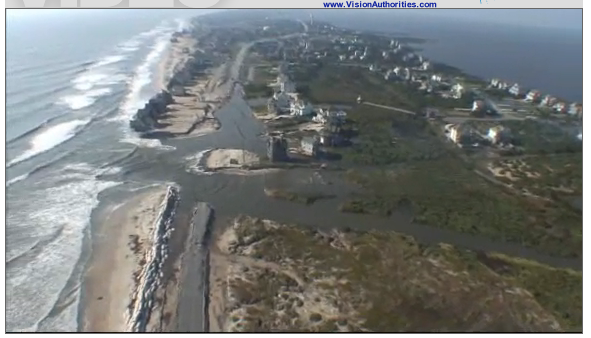 2011
Standard representation: contours extracted
from series of DEMs
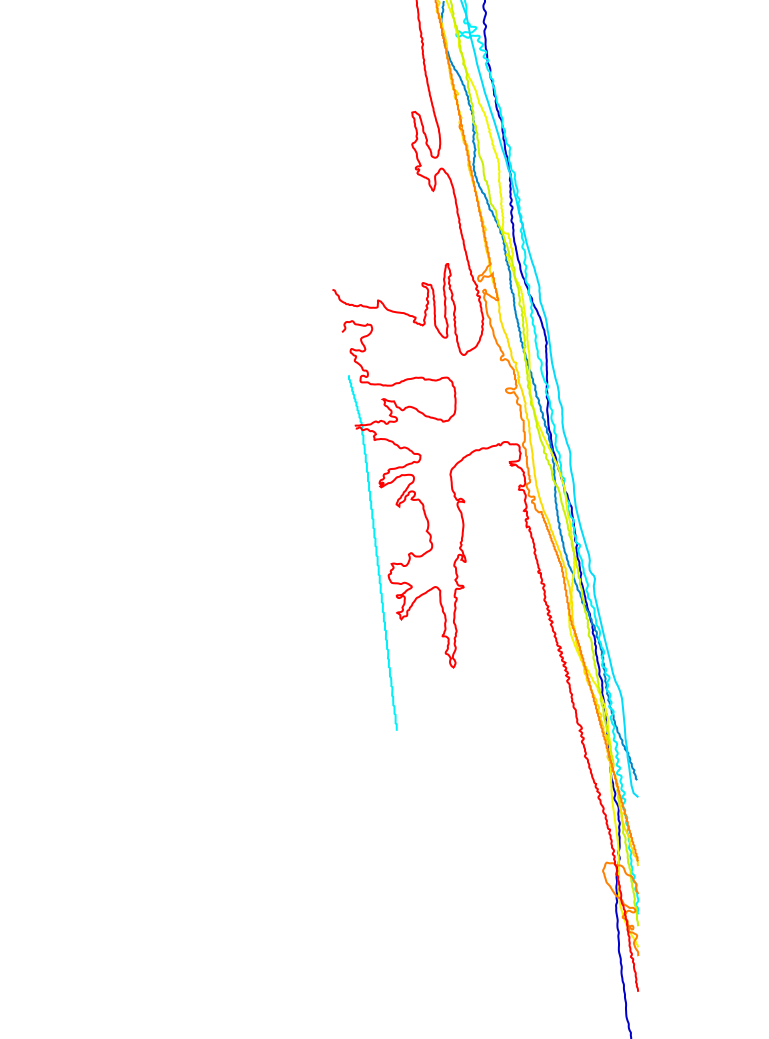 2011
2009
2008
2005
2004
2003
2003
2001
1999
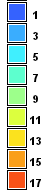 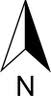 z=0.5m, colored by year
200m
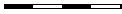 Shoreline evolution at Rodanthe
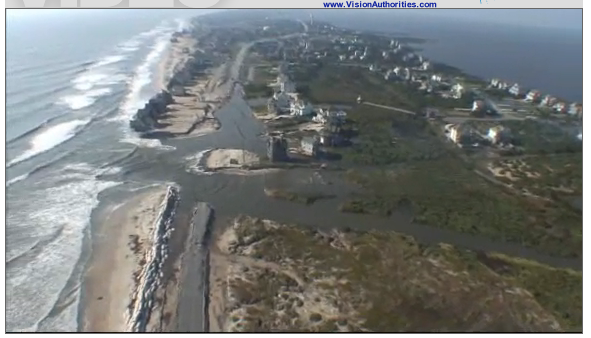 2011
New representation as isosurface using Space-Time Cube concept
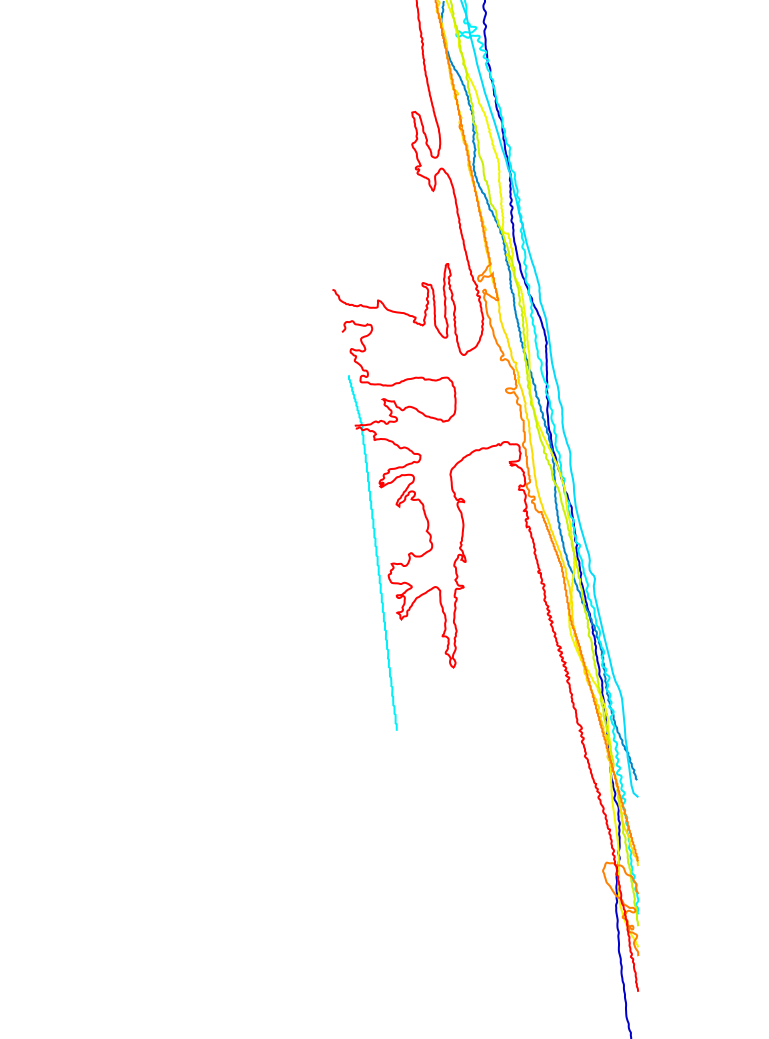 Time
[year]
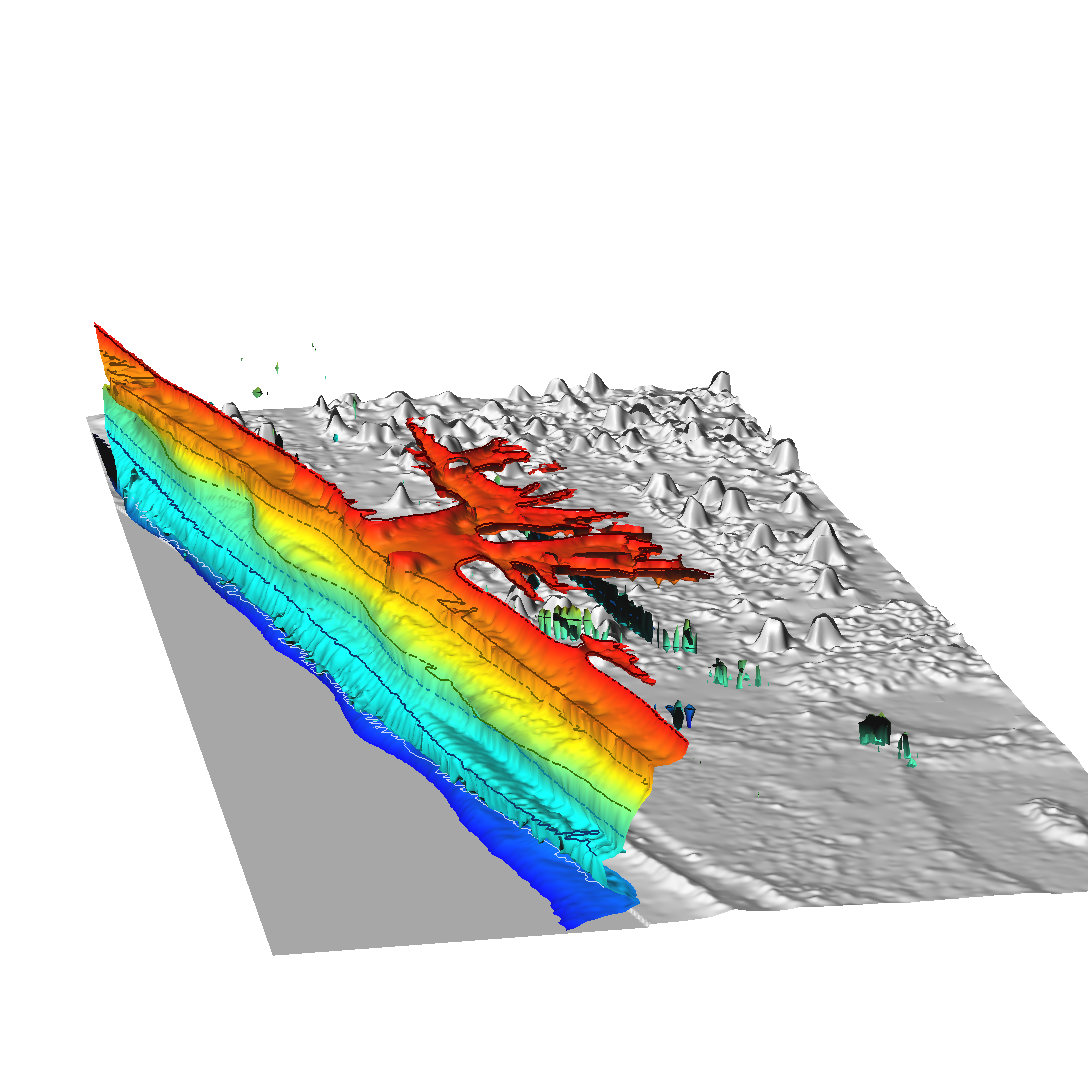 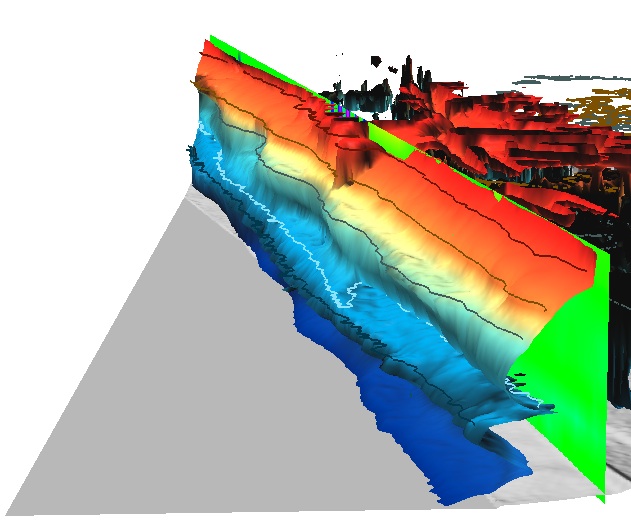 2011
2009
2008
2005
2004
2003
2003
2001
1999
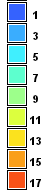 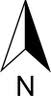 200m
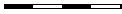 z=0.5m, colored by year
[Speaker Notes: I need to find a more attractive area to show this - it can be skipped]
Evolution of foredune
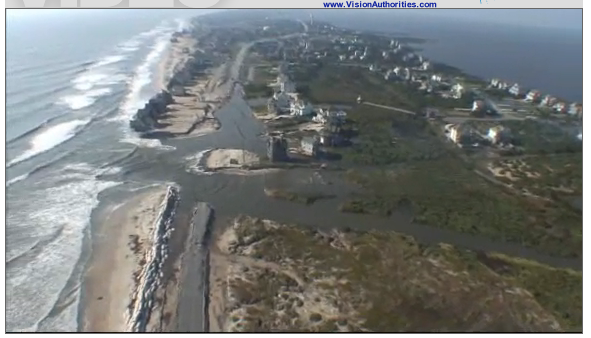 Evolution at mid-dune and ridge elevation
showing past overwash and dune degradation before 2011 hurricane
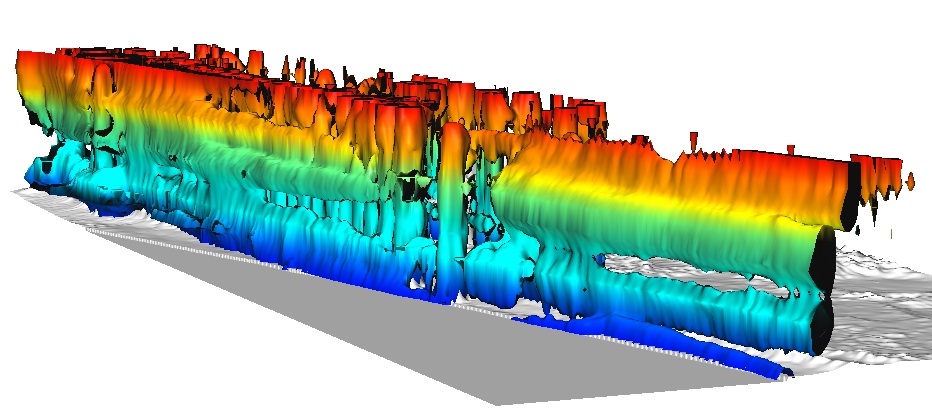 z=3m
2011
2009
2008
2005
2004
2003
2003
2001
1999
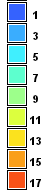 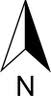 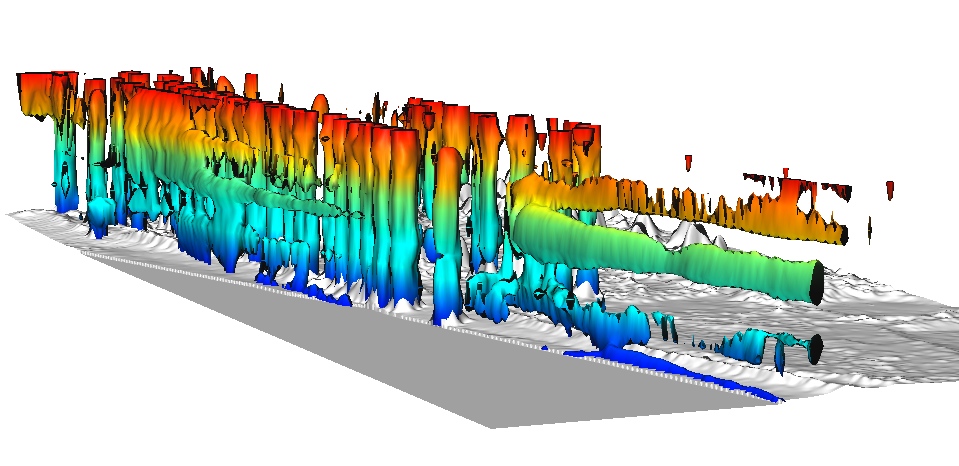 z=4m
100m
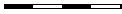 [Speaker Notes: I need to find a more attractive area to show this - it can be skipped]
Evolution of foredune and homes
Evolution at dune toe and mid-home elevation
Evolution at mid-dune and ridge elevation
rate of change
m/yr
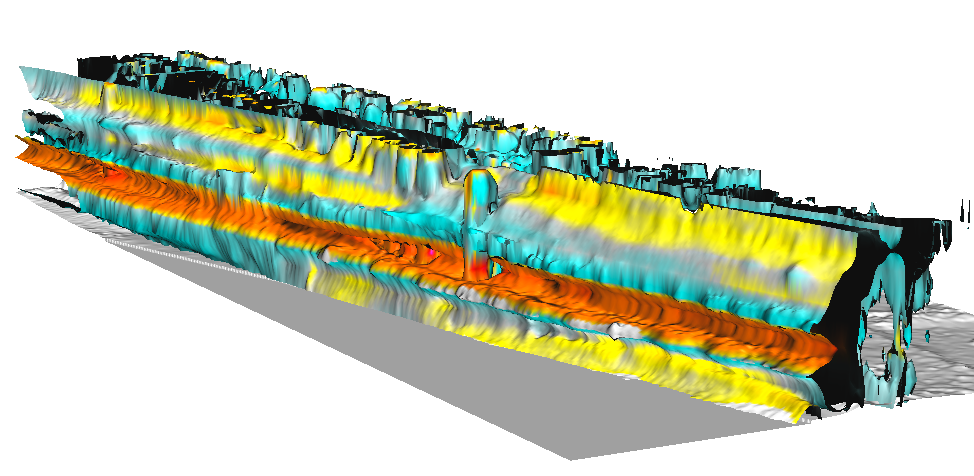 z = 2m
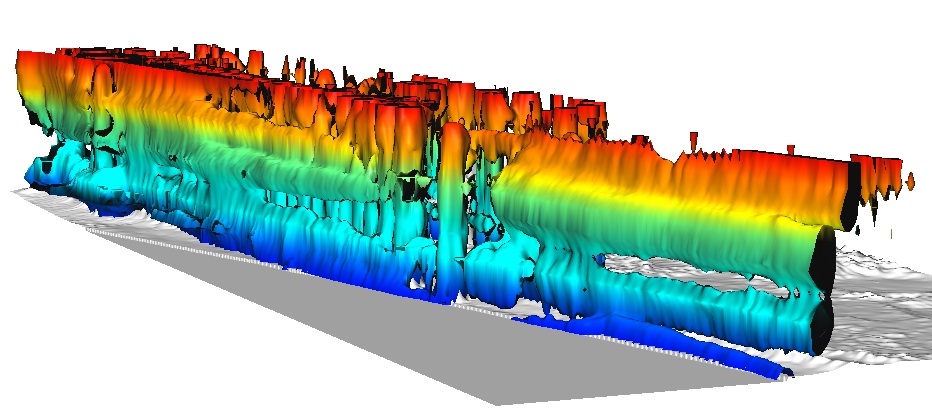 z = 3m
2011
2009
2008
2005
2004
2003
2003
2001
1999
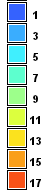 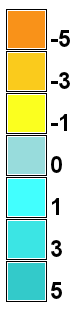 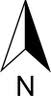 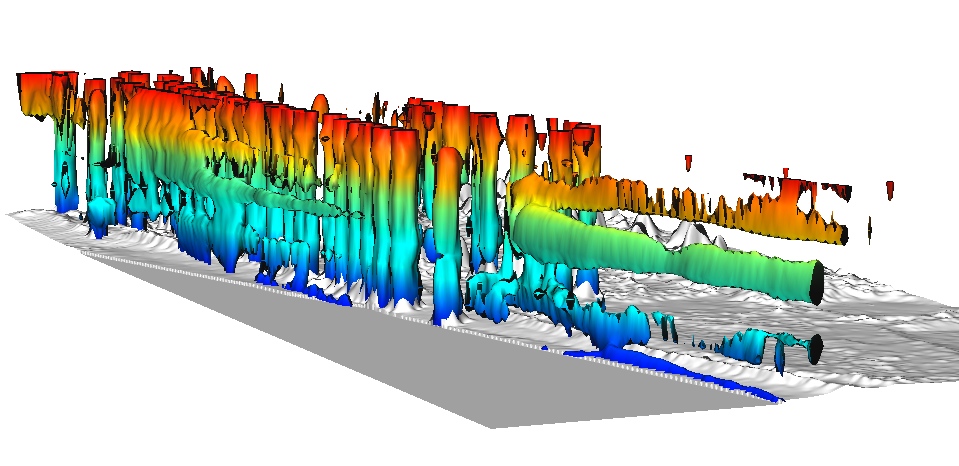 z = 4m
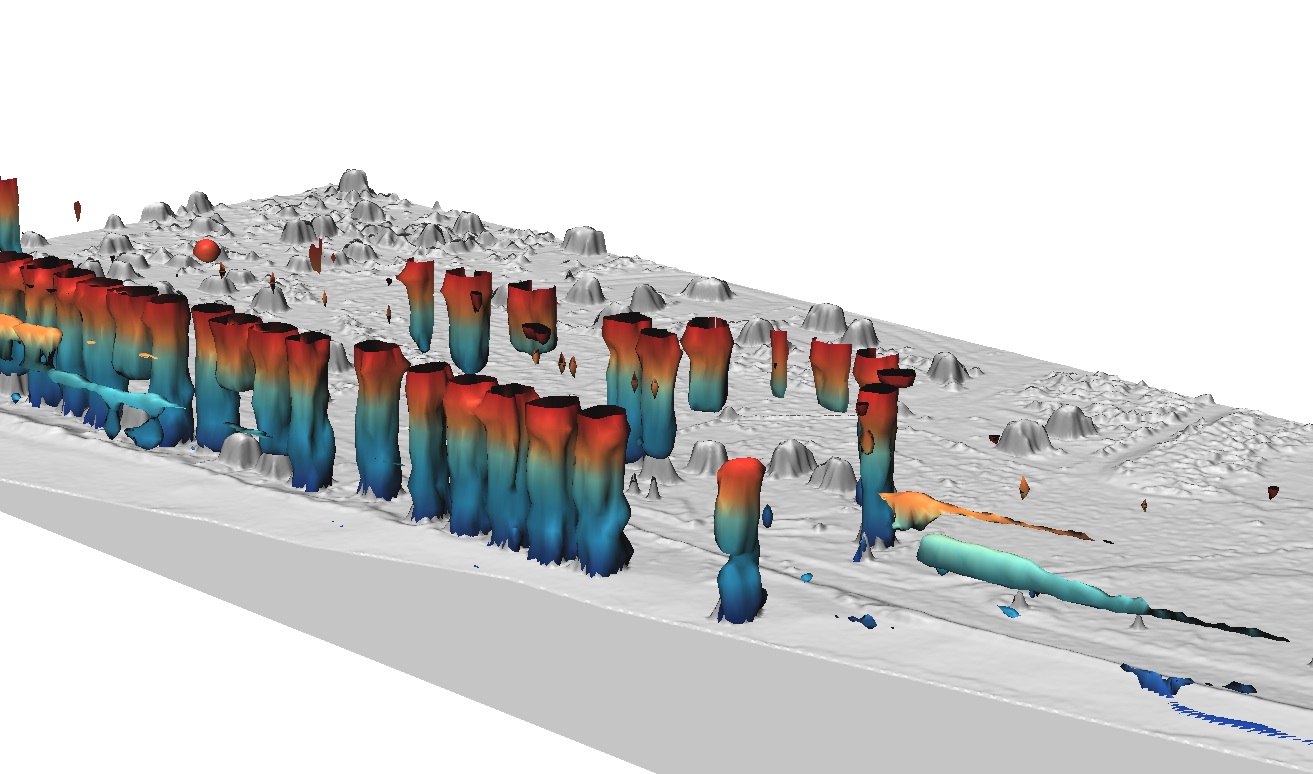 z=6m
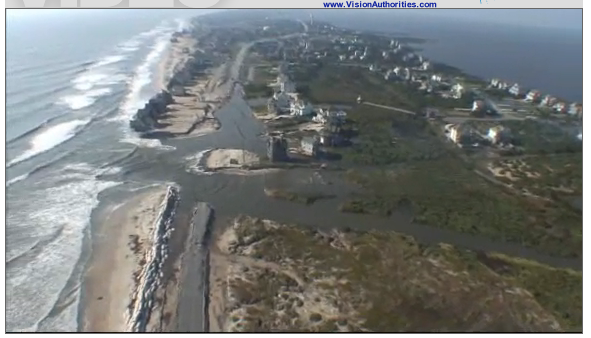 100m
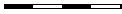 [Speaker Notes: I need to find a more attractive area to show this - it can be skipped]
Back-island dune migration
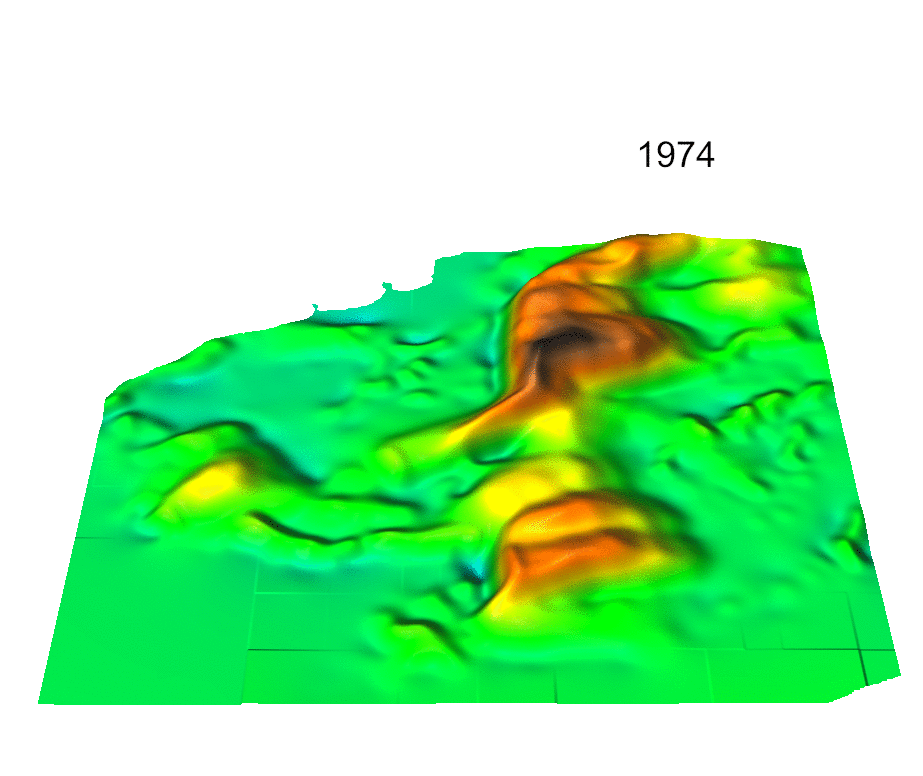 Jockey’s Ridge: active dune system within state park
How long will it stay within the park boundaries?
Photogrammetry and lidar: 
1974 - 2008 DEMs

Migration measured as change in location of dune crests
Landform evolution through STC
17m
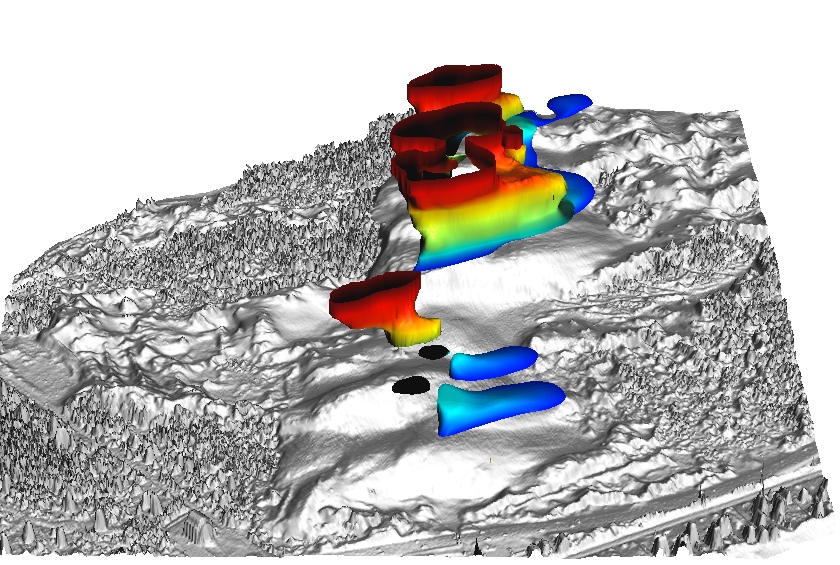 2008
2005
2001
1999
1998
1995
1974
200m
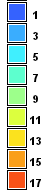 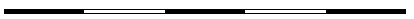 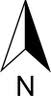 17m
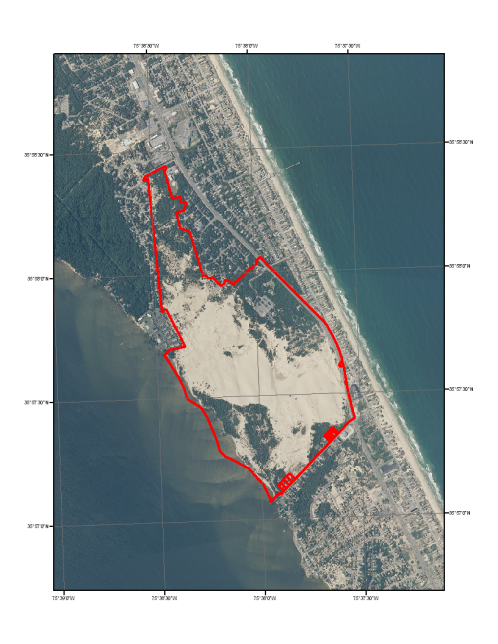 Evolution along contours
When and at which elevation
has the dune started to split into
parallel ridges? 
Where and when did the elevation 
rebound ?
Animation through elevation
isosurfaces 15m – 20m
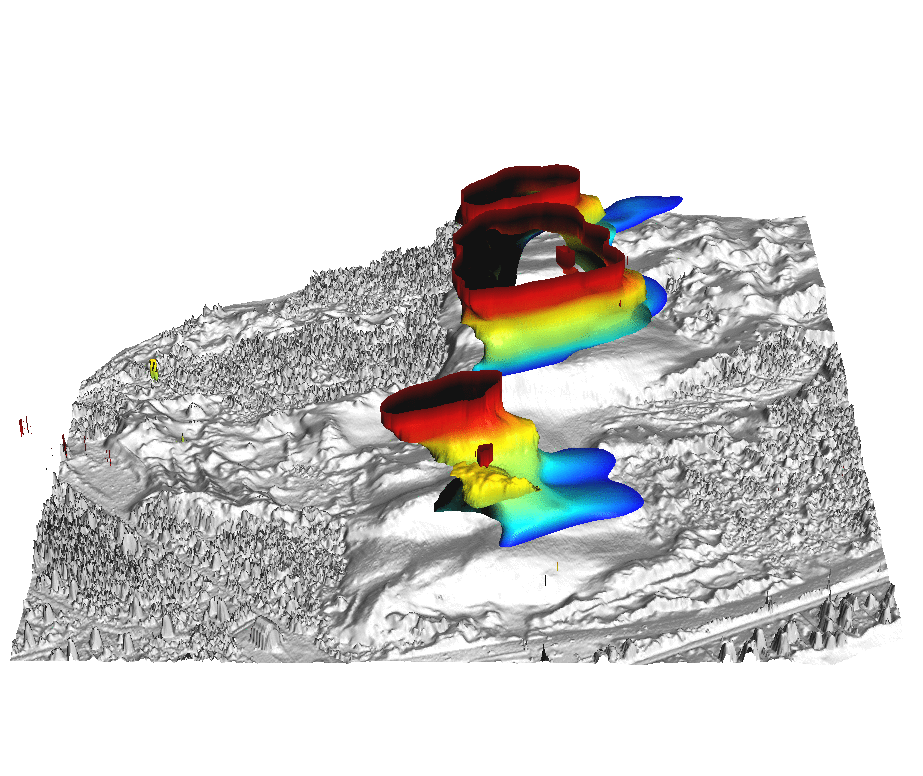 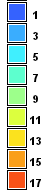 2008
2005
2001
1999
1998
1995
1974
Elevation isosurface at 23m
Time
[year]
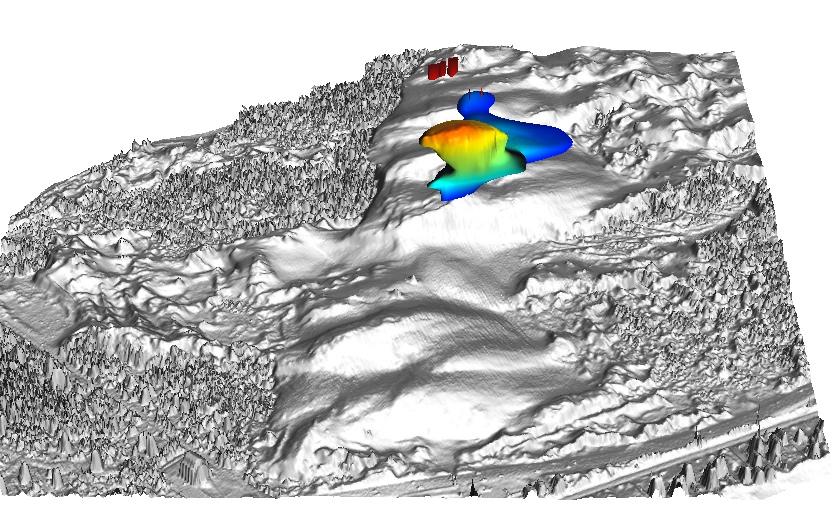 Y[m]
X[m]
Monitoring eroding stream bank
first and last survey
Dr. Mike Starek, Nathan Lyons, Keren Cepero, Dr. Wegmann

Talk EP33D-06: Wednesday

Legacy sediment from old millpond

monitoring by Leica Scan TCL:
9 epochs 2010 – 2012

1cm resolution bank surface
represented as tilted DEM
distance to base plane [m]
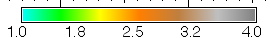 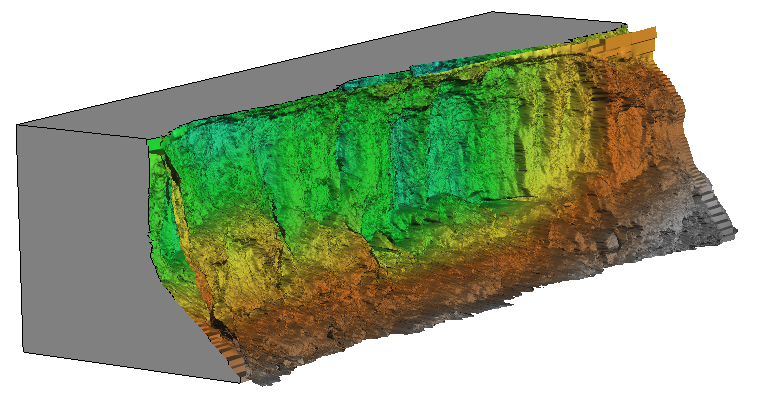 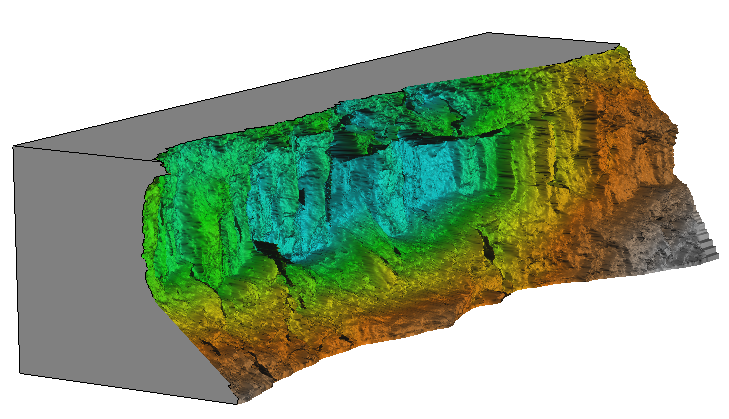 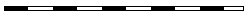 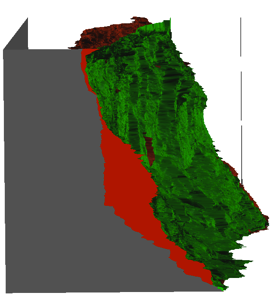 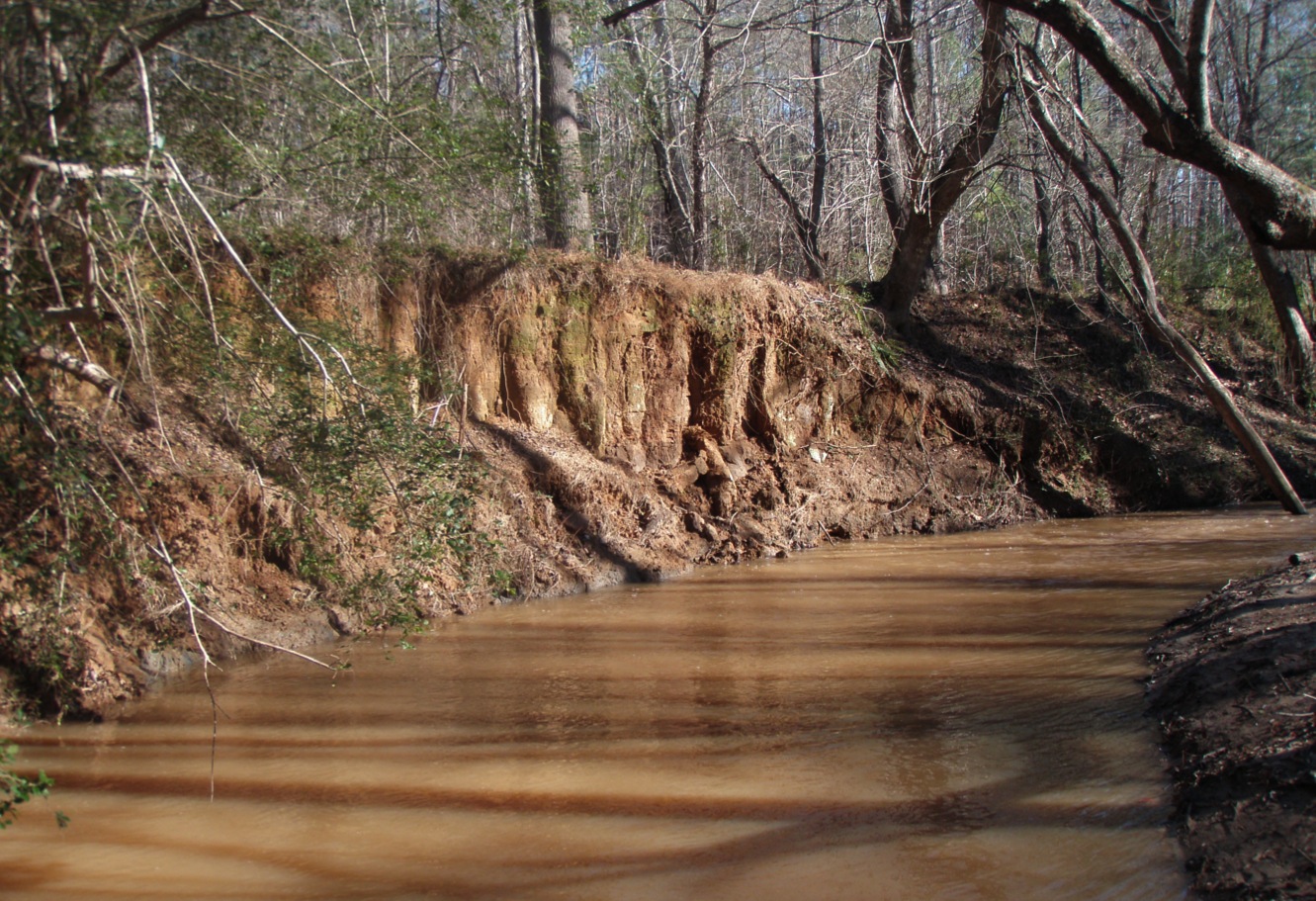 Evolution of distance from base plane
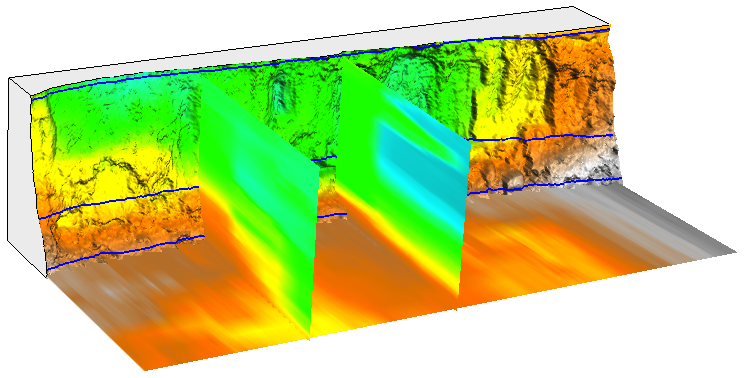 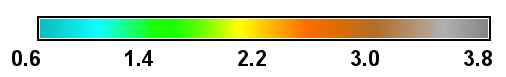 Where and when was the change between two surveys greater than 0.5m and what was its pattern?

massive fallout from milldam sediment layer in epoch 3  (April, after storms), 
smaller, more scattered loss from lower layers
1 epochs      8
distance from base plane [m]
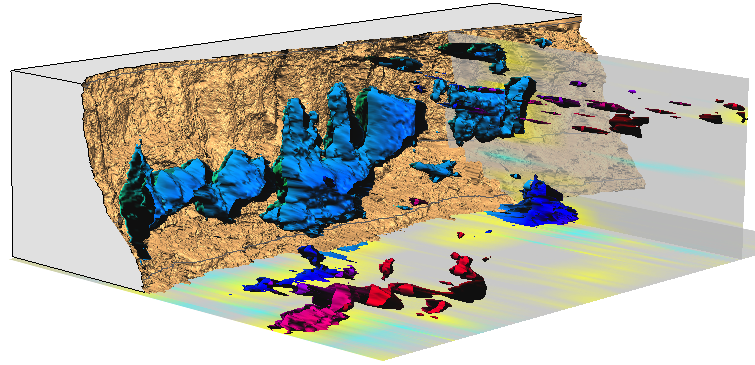 epochs
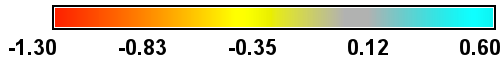 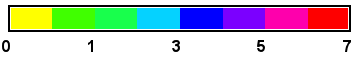 distance difference [m]
Conclusions
Analysis of systematic errors is important for time series from multiple sources

Multidim framework provides comprehensive metrics for quantification of change

STC methodology is simple to implement yet powerful in its ability to condense surface evolution complexity into meaningful information.
lasTools and GRASS GIS (6.4.3 and 7) used for processing, analysis and visualization

Acknowledgment: 
This research was funded by ARO project W911NF1110146

Mirlo beach: Nov. 20 2012
http://www.youtube.com/watch?v=MrGub6bNuoU&sns=fb
Fig 7 STC isosurface – show contours > isosurface with draped change and lines for year
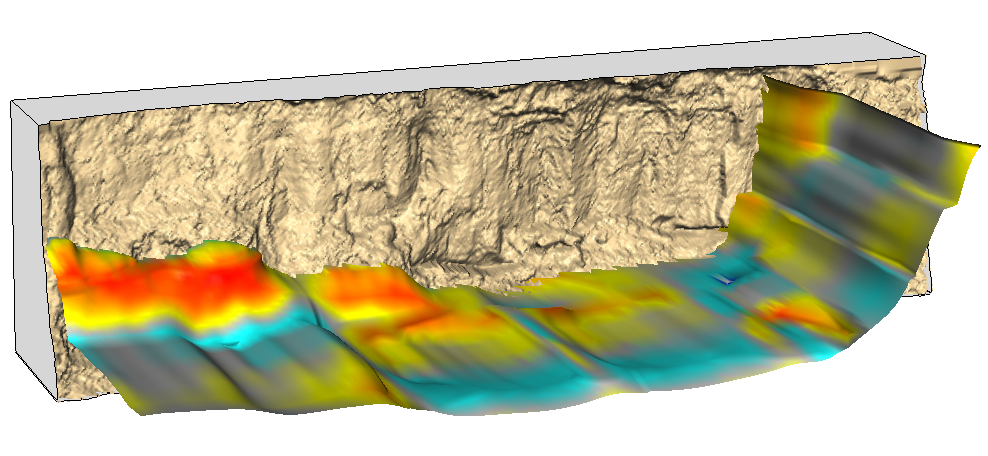 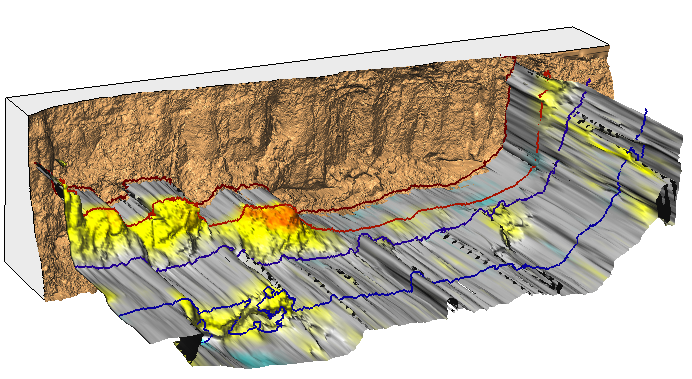 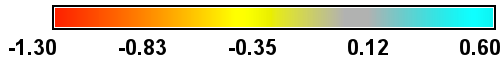 epochs
distance difference [m]
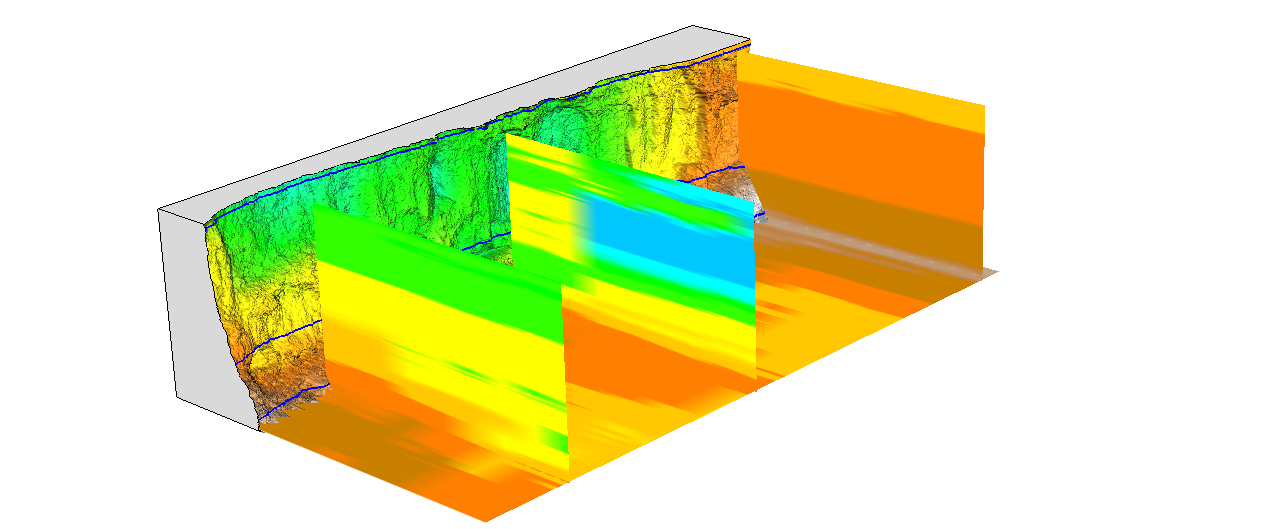 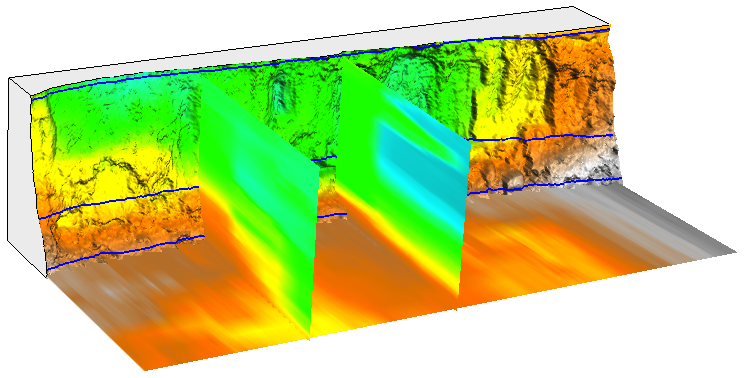 L1


L2

L3
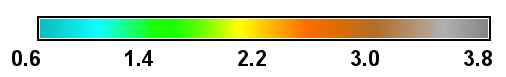 0      epochs      8
distance from base plane [m]
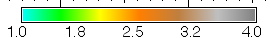 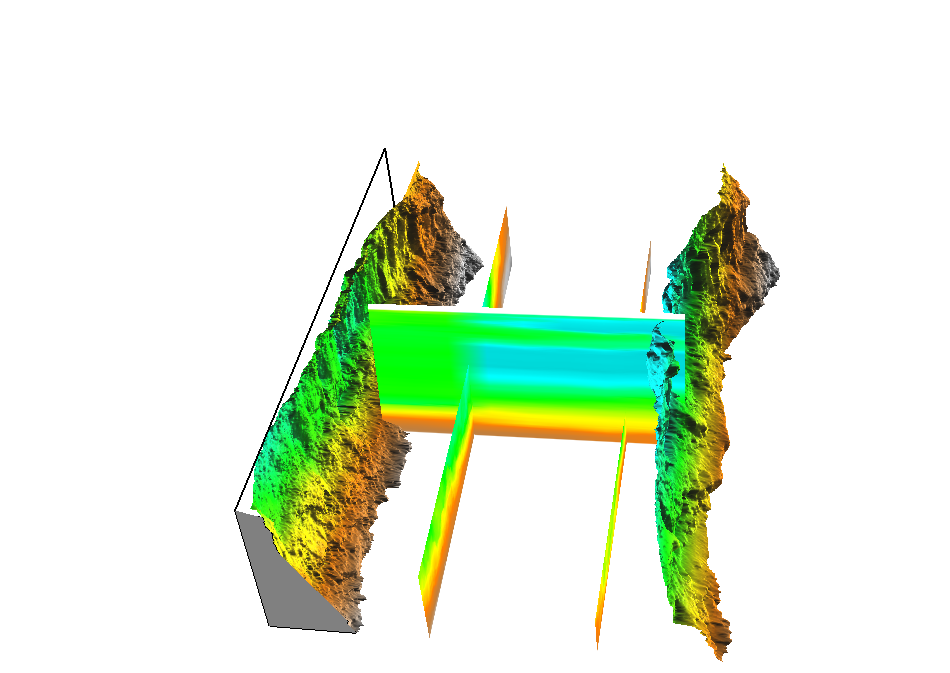 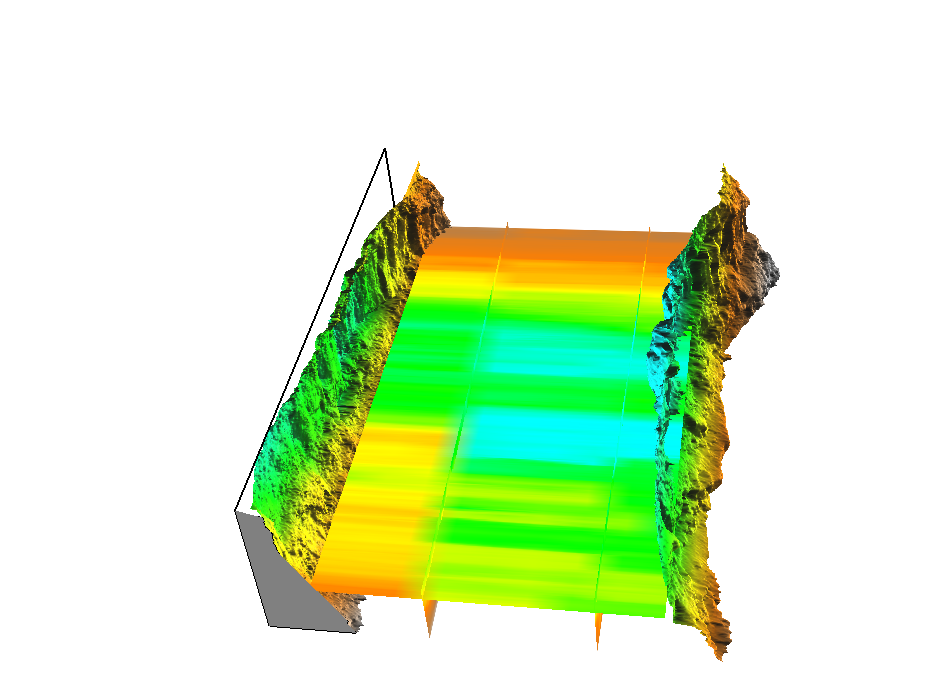 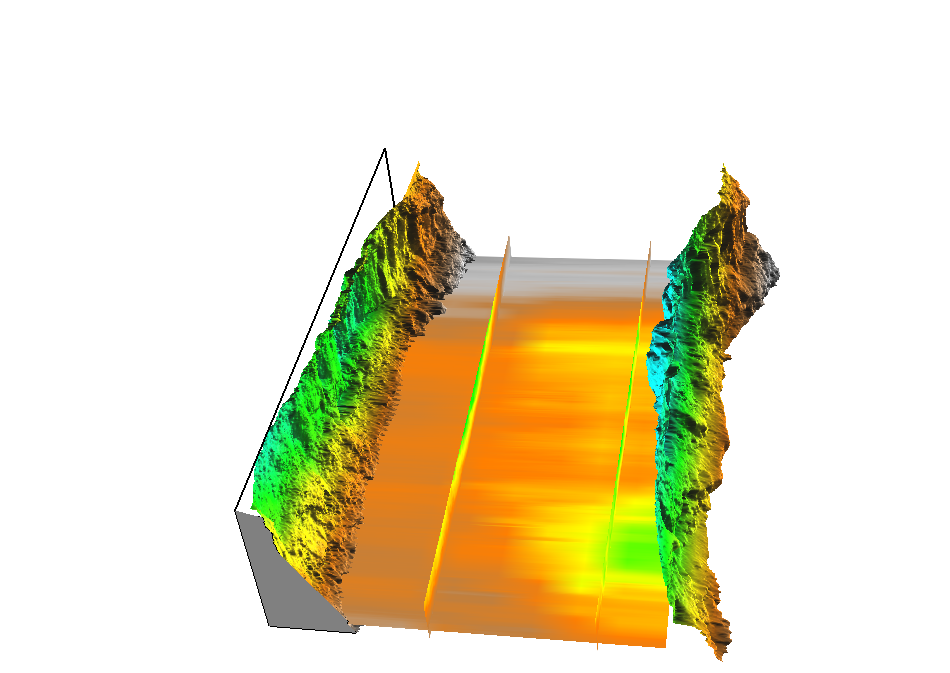 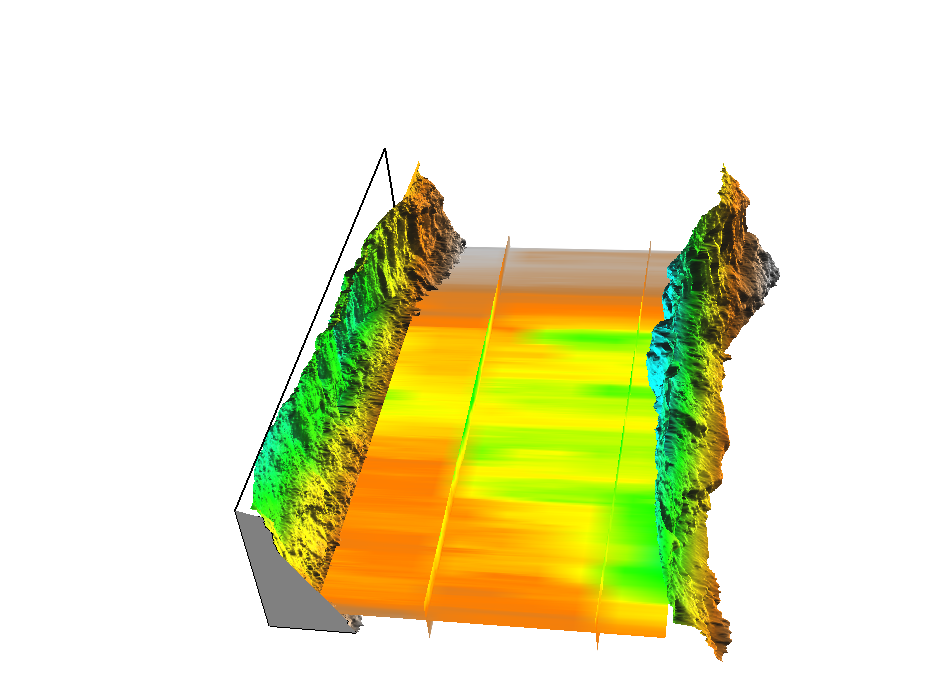 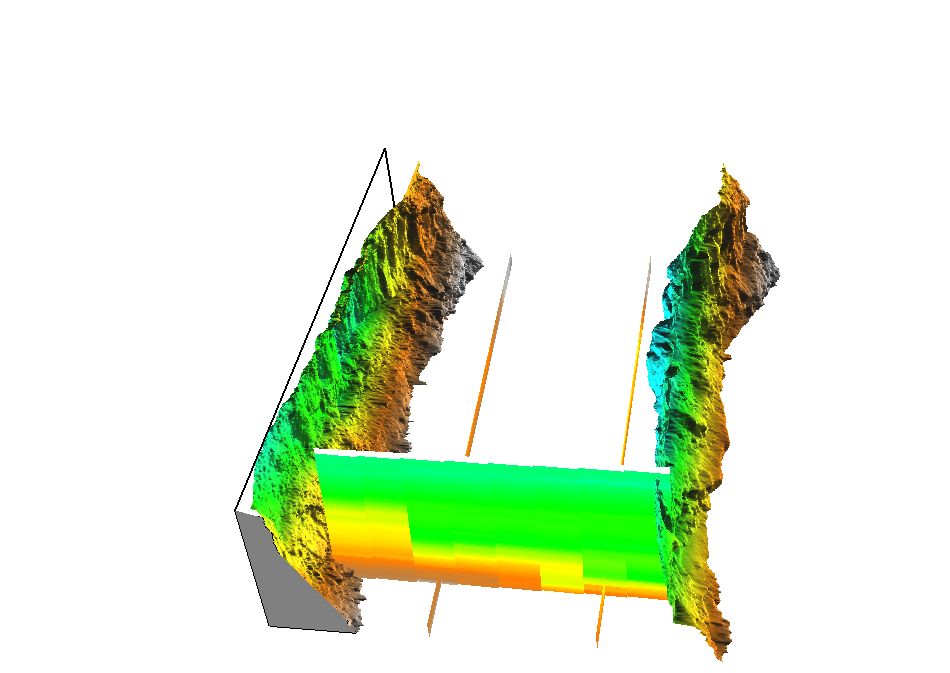 Two scans when most of the change have been observed over 137 days
- april-august 2011 – was there a single event or several storms?
(others were 45,67,56 days)